Epistemologie pro SP
Epistemologie je studium poznání a oprávněné víry.
Má tedy jak filozofický, tak praktický význam; souvisí s profesionální odpovědností.
  „ÚČETNOST“ je odpovědnost za poskytnutí „účtu“ (= dobrý důvod) pro vaši akci.

„Accountability“  představuje odpovědnost za rozumnost (mít "dobré důvody") pro své jednání 
- Práce na základě důkazů (= pravidelnost, s jakou lze dosáhnout určitých výsledků)
- Transparentnost postupů (= informování ostatních lidí o tom, jak jsem se dostal ke svému stanovisku)
- Etické uvažování (= účinnost se vztahuje k normám a hodnotám)

Odpovědnost se liší od
Jednání založené na (po)pudech
Jednat ze zvyku
Jednat podle předpisů
Orientace podle „spokojenosti spotřebitele“
Epistemologie pro výzkum
Při studiu poznání se epistemologie zabývá následujícími otázkami:
Jaké jsou nezbytné a dostatečné podmínky znalostí?
Jaké jsou jeho zdroje?
Jaká je jeho struktura a jaké jsou jeho limity?
Jak máme rozumět pojmu „odůvodnění “, jaký je vztah k „důkazu“?
Co dělá „odůvodněné víry/přesvědčení“ oprávněnými?
Je oduvodnění prom vlastní mysl  jednotlivce interní, nebo externí (správní myšlení – nebo správní vnímání)?
příklad
Devítiletý chlapec vykazuje ve škole vážné potíže s chováním.
Vysvětlující modely: co ho nutí chovat se tímto způsobem? (neurologická porucha, narušení rodiny, špatné chování při učení, nuda ve škole, šikana / ponížení jinými žáky…)
Způsoby shromažďování informací “nezúčastněné, „z povzdálí“, „neutrální“: neurologické testy, rodinná diagnóza, psychologické hodnocení, testování vzdělávacího výkonu; „zapojení osoby(osob)“: prostřednictvím budování vztahů s chlapcem, vyslechnutí jeho příběhu, získání kontroly nad „co se počítá“)
Důsledky: změna chování, změna okolností (odlišná škola), změna vnímání sebe sama
Základní dilema ve výzkumu i v praxi :
Zaměření na univerzální „zákony“, zákonitosti, způsoby práce - objektivita (zobecněná humanita)
Zaměření na individuální význam a vhled - subjektivita (vyjadřující názory/pohledy lidí přímo zapojených do situace)

Proto existují různé epistemologické tradice
Některé klíčové pojmy
Víra (Přesvědčení) - předpoklad o stavu světa
Poznání (Znalost) - podložená vírou
Pravda - ověřené a tedy podložené víry (nebo padělání nesprávných vír)
Zdůvodnění (potvrzení) - postup, kterým lze víru doložit
Reliabilita („spolehlivost“) výzkumu
Přečtěte si kapitolu v elektronické knize „Příručka výzkumu v sociální práci pro studenty“
http://web.b.ebscohost.com.ezproxy.is.cuni.cz/ehost/pdfviewer/pdfviewer?vid=3&sid=a4beb883-869a-458c-acba-d169e2d06f23%40pdc-v-sessmgr03
odůvodnění
"To, co z nás vůbec dělá kognitivní bytosti, je naše schopnost víry a cílem našeho výrazně kognitivního snažení je pravda: chceme, aby naše víry správně a přesně zobrazovaly svět." Pokud by pravda byla nějakým způsobem okamžitě a bezproblémově přístupná ... aby se člověk mohl ve všech případech rozhodnout jednoduše věřit pravdě, pak by koncept odůvodnění/potvrzení měl malý význam a nehrál by v poznání žádnou samostatnou roli. Tato epistemicky ideální situace však zjevně není ta, ve které se nacházíme. Nemáme žádný takový bezprostřední a bezproblémový přístup k pravdě, a právě proto se do obrazu dostává odůvodnění/potvrzení. “(BonJour 1985, s. 7)
Fakta a epistéma (vědění/poznání)
"Nemáme žádný způsob, jak se dostat k faktům přímo, bez epistemické obcházky, aby jsme zajistili příčiny a důvody pro ně.„
(Rescher 1988, s. 43)

Ilustrace: Proč se soud nespoléhá pouze na vědecké odborníky a konečný rozsudek ponechává na porotce nebo soudce?
Post-faktický svět
Žijeme v „post-faktickém světě“?
Falešné zprávy jsou záměrná prezentace lži jako skutečnosti.

Přečtěte si článek http://theconversation.com/post-truth-politics-and-whe-the-antidote-isnt-simply-fact-checking-and-truth-87364
Důležitost začít s výzkumnou otázkou nebo hypotézou (ve výzkumu a v diagnostice):
Obojí musí zaměřit studium na jasný problém:
Co je to, co chci vědět?
Co mám teď dělat?
Proč to tady hledám?

„důkaz“:
sociální věda nikdy nemůže nic dokázat na 100%, # 
místo toho: „důvěryhodné opodstatnění“
důvěryhodnost
Kredibilita souvisí s otázkou „jak věrohodná jsou zjištění?“
Potvrzitelnost znamená, že zjištění a interpretace zjištění nevycházejí z představivosti výzkumníků, ale jsou jasně spojeny s daty
Přenositelnost (označovaná také jako použitelnost) vyvolává otázku „do jaké míry lze výsledky studie zobecnit nebo aplikovat na jiné jednotlivce nebo skupiny, kontexty nebo prostředí?“
Historické uvažování: „realita“ pro Evropana kolem roku 1600
věří ve vlkodlaky, čarodějnice a v skutečný vliv magie na život
věří, že obyčejné kovy lze proměnit ve zlato pomocí alchymie
věří, že komety přinesou katastrofu
věří, že duha je znamením od Boha
věří, že Země stojí a slunce, měsíc a hvězdy se kolem ní otáčejí.
Angličan z roku 1750
se podíval dalekohledem nebo mikroskopem
nezná žádného vzdělaného člověka, který věří v čarodějnice, alchymii nebo jednorožce
ví, že Země obíhá kolem Slunce, duhy jsou vytvářeny lámaným světlem
viděl parní stroj v práci

Co se stalo v těch desetiletích mezi tím?
Co by vás přimělo věřit, že UFO existují?
Uveďte, podle jakých kritérií byste hodnotili „důkazy“:
Očitý svědek
Fotografie
Instrumentální čtení
Osobní setkání
...
Pauza pro dotazyk tématům
Jaké vlivy formovaly naši moderní (skeptickou) mysl?
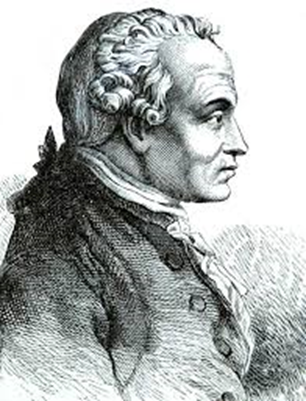 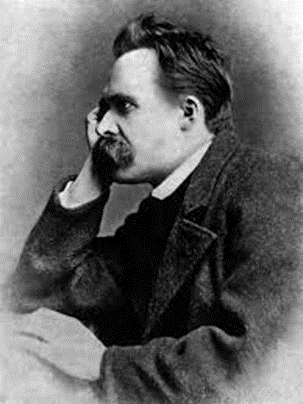 Vědecká revoluce
12te a 13te století
Renesance
1500sVědecká revoluce
Archimedovi práce (287-212 BC)
Koperník (1473-1543)heliocentrický systém
Vesalius (1514-1564)Publikovaná práce o pitvách nahradila Galena (129-200AD)
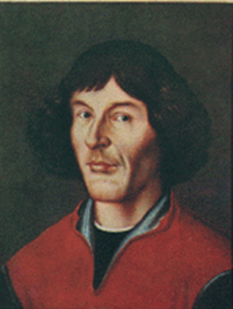 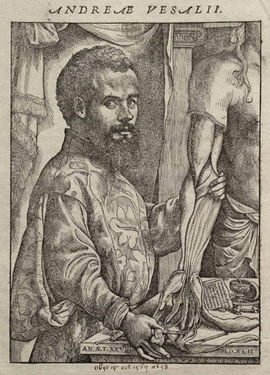 Galileo Galilei (1564-1642), Zákon gravitace
Konflikt: důkazy nebo dogma?
Galileo před uřadem Svaté stolice
triumf objektivity:
Jistotu je třeba najít ve sledovaných objektech - to otevírá cestu vědeckým objevům odděleným od konkrétního pozorovatele (každý si může ověřit pozorování sám, experiment opakovat).
Ale: jak spolehlivé je vnímání ???
Vědecká revoluceVěda a filozofie se shodují a navzájem se podporují v tomto období
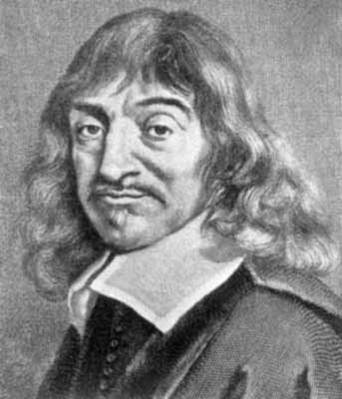 Otec Moderní filosofie Rene Descartes (1596-1626)Myslím, tedy jsem
Sir Francis Bacon (1561-1626)
Galileo Galilei (1564-1642)
Johannes Kepler (1571-1630)
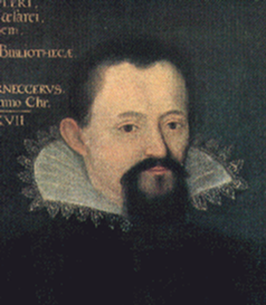 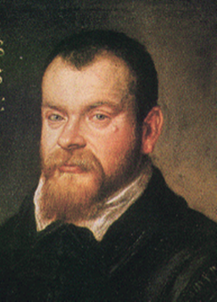 Filosofické základy důkazů: René Descartes (1596–1650)
První a primární substancí je Bůh, jehož podstatou je dokonalost. Ve skutečnosti je Bůh jedinou skutečnou substancí (podstatou), tj. Jedinou bytostí, která je schopna existovat sama o sobě.

Vzhledem k naši nedokonalosti - Jak si můžeme být jisti, že existuje nějaká pravda v našem vztahu se světem - a se sebou samými? - ústřednost pochybností (nejistota přichází s „pokrokem“)
„Cogito ergo sum“
"Dále jsem pozorně zkoumal, co jsem." Viděl jsem, že i když mohu předstírat, že nemám žádné tělo a že pro mě neexistuje žádný svět a místo, kde bych mohl být, nemohl jsem přes to všechno předstírat, že neexistuji. Naopak jsem viděl, že z pouhé skutečnosti, že mě napadlo pochybovat o pravdivosti jiných věcí, zcela evidentně a jistě vyplývá, že existuji; zatímco kdybych přestal myslet, i kdyby všechno ostatní, co jsem si kdy představoval, bylo pravdivé, neměl bych mít důvod věřit, že existuji. Z toho jsem věděl, že jsem substance, jejíž celá podstata nebo povaha je prostě myslet, a která k tomu, aby existovala, nevyžaduje žádné místo (prostor) ani nezávisí na žádné hmotné věci. “ (6: 32–3)
Descartes zdůrazňuje Dualismus:hmota - rozum
Podstatou hmoty je rozprostraněnost - délka, šířka a hloubka. Karteziánská hmota nevyplňuje konkrétny prostor; spíše je to prostorové rozšíření tvořeno rozšířenou hmotou (je totožná s prostorem - není zde prázdnota nebo nevyplněný prostor).
Tato rozprostraněna substance má další „mody“ velikosti, tvaru, polohy a pohybu.
Mody jsou vlastnosti, které existují pouze jako modifikace základních (hlavních) a obecných atributů substance. Kromě své podstaty = rozprostraněnost, má hmota také obecné atributy existence a trvání. … Všechny mody hmoty, včetně velikosti, tvaru, polohy a pohybu, mohou existovat pouze jako modifikace rozšířené látky.
Dualismus 2: rozum (res cogitans)
Podstatou rozumu je myšlenka. Kromě existence a trvání má rozum dvě hlavní síly nebo schopnosti: intelekt a vůli. Intelektuální (nebo vnímající) síla se dále dělí na módy čistého intelektu/rozum, představivosti a smyslového vnímání.
Čistý intelekt/rozum funguje nezávisle na mozku nebo těle; představivost a smyslové vnímání závisí na fungování těla. Vůle je také rozdělena do různých módu, včetně touhy, averze, tvrzení, popření a pochyb. Ty vždy vyžadují určitý intelektuální obsah (ať už čistý, imaginární nebo smyslový), se kterým mohou pracovat. Možná proto Descartes popisuje mysl jako „intelektuální substanci“
Jak znovu získat jistotu? Spoléhání se na fakta: Francis Bacon (1561-1626) http://www.iep.utm.edu/bacon/
Vědecký empirismus:
„Skutečná a dokonalá indukce“ -
Je třeba postupovat krok za krokem od pozorování k zobecnění („obecné zákony“) a každý krok na tomto žebříčku testovat spíše pozorováním a experimentováním, než imaginací nebo logickými konstrukty;
pečlivé shromažďování a zkoumání faktů
indukce
Induktivní uvažování
Přesouvá se od řady konkrétních pozorování k širším zobecněním a teoriím. Neformálně to můžeme nazvat přístupem „zdola nahoru“. V indukčním uvažování začínáme konkrétními pozorováními a opatřeními, začínáme detekovat vzorce a pravidelnosti, formulujeme některé předběžné hypotézy, které můžeme prozkoumat, a nakonec skončíme vývojem obecných závěrů nebo teorií.
Příklad: gravitační zákon (Galilei): produkt opakovaného experimentování s variacemi
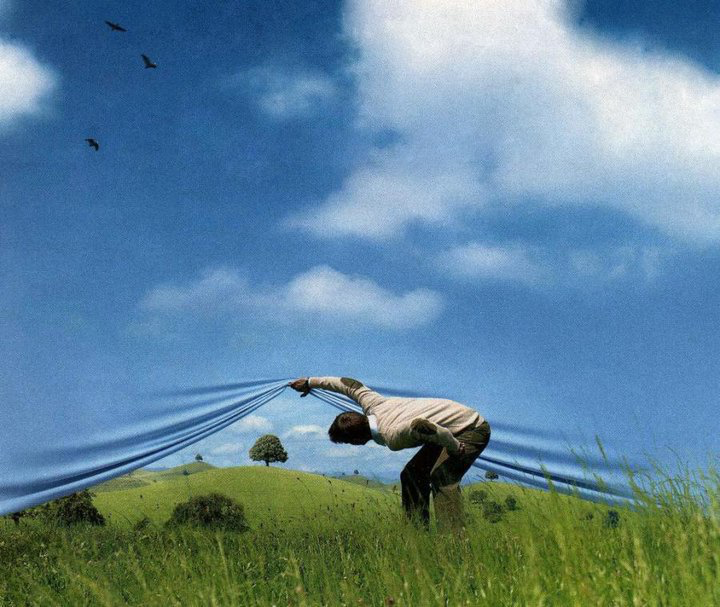 Jak dobré jsou ale naše smysly? problém smyslového vnímání: John Locke (1632 - 1704)
Poznání vnějšího světa je „smyslové poznání “ (na rozdíl od matematické nebo intuitivní znalosti)
"Je to tedy skutečné přijímání myšlenek zvenčí, které nám dává vědět o existenci jiných věcí a dává nám vědět, že v té době existuje něco bez nás, což v nás tuto myšlenku způsobuje ..."

http://www.iep.utm.edu/locke-kn/#H2
Poznání podle Locka
„Poznání se mi pak nezdá být ničím jiným než vnímáním (percepcí) spojení a schody, nebo neschody a odmietnutiu kterékoli z našich myšlenek. Pouze v tom spočívá. Kde je toto vnímání, tam je poznání a kde není, tam nemuže být, i když si můžeme představovat, zdát nebo věřit, a přesto nám vždy chybí poznání. “  E IV.i.2 (zdůrazňuje originál)

Proto: je „myšlení“ potvrzením jistoty „reality“ - nebo zdrojem nejistoty ohledně reality?
Hranice smyslové zkušeností - hledání „ideálních řešení“ (G. W. Leibniz, 1646-1716)
Soudy v logice a metafyzice operují s formami nevyhnutnosti, které přesahují jistotu, kterou může poskytnout (smyslová) zkušenost. Podobně morální usuzování operuje s formou závazku nebo hodnoty, která leží mimo zkušenosti. Zkušenost nás může pouze informovat o tom, co se děje, spíše než o tom, co by mělo být.
Leibniz: „Metafyzický idealismus
"Smysly, i když jsou nezbytné pro veškeré naše skutečné poznání, nestačí k tomu, abychom nám je poskytli celé, protože smysly nikdy nedávají nic jiného než instance, tj. konkrétní nebo individuální pravdy." Nyní všechny případy, které potvrzují obecnou pravdu, ať jsou jakkoli početné, nestačí k prokázání univerzální nezbytnosti téže pravdy, protože z toho nevyplývá, že to, co se stalo dříve, se stane stejným způsobem znovu. 
… Z čehož vyplývá, že nezbytné pravdy, jaké nacházíme v čisté matematice, zejména v aritmetice, musí mít principy, jejichž důkaz nezávisí na instancích, ani v důsledku toho na svědectví smyslů, i když bez smyslů by nás nenapadlo o nich uvažovat... “
(Leibniz 1704, Preface, pp. 150–151) http://www.iep.utm.edu/leib-ove/
dedukce
Deduktivní uvažování
Postupuje od obecnějšího ke konkrétnějšímu. Někdy se tomu neformálně říká přístup „shora dolů“. Mohli bychom začít vymýšlet teorii o našem zájmovém tématu. Potom to zúžíme na konkrétnější hypotézy, které můžeme otestovat. Ještě více je zužujeme, když shromažďujeme pozorování ve vztahu k hypotézám. To nám v konečném důsledku umožňuje testovat hypotézy pomocí konkrétních údajů - potvrzení (či nikoli) našich původních teorií.
Volba mezi indukcí a dedukcí vyjadřuje polaritu mezi empirismem - racionalismem:
Racionalistický přístup k poznání vnějšího světa znamená, že některé pravdy vnějšího světa mohou a musí být poznány a priori, že některé z myšlenek požadovaných pro toto poznání jsou a musí nám být vrozené a že toto a priori poznání je lepší než jakékoli forma poznání, kterou by zkušenost mohla kdy poskytnout
empirismus - racionalismus:
Empirici (britští empirici Bacon, Locke, Hume) odpovídají, že pro naše znalosti vnějšího světa mimo naši vlastní mysl je jediným zdrojem informací zkušenost. Rozum by nám mohl říci o vztazích mezi našimi myšlenkami, ale tyto myšlenky samy o sobě lze získat pouze ze smyslové zkušenosti (vidění, slyšení, cítění…). To je jediný způsob, jak se dostat k pravdě o vnějším světě.
Pauza na otázky k předcházející části
jak můžeme porozumět realitě? - jaký je vztah mezi realitou a porozuměním?
Praktické využití může mít pouze podrobení racionality samotnej kritickému zkoumání jejích předpokladů
smysly nesmí být eliminovány, ale ‚očištěny ', aby se dospělo k čisté myšlence'
tradice („konvence“) se stává pochybným zdrojem poznání - pokud nelze její obsah podrobit racionální kritice (co z náboženství zbylo ???)
je rozum (racionalita) podstatou naší lidské přirozenosti - nebo jje jen malou částí ve vztahu například k pocitům, popudům, zvykům atd.?

Doporučení ke čtení: Axel Honneth Osvícení a racionalita: The Journal of Philosophy,
Toto je cesta k „osvícení“, cesta k „vítězství“ racionality
Immanuel Kant (1784),
„Co je osvícení (Aufklärung)“ ?:

Osvícenství je, když člověk opustí svou nesvéprávnost (“Unmündigkeit”), kterou si způsobil vlastní vinou. Nesvéprávnost je neschopnost používat vlastního rozumu bez vedení jiných.
Celý text: http://www.artoftheory.com/what-is-enlightenment_immanuel-kant
V Českém jazyce : http://prameny.historie.upol.cz/artkey/dbt_00F_0001_21_Immanuel_Kant_Co_je_osvicenstvi_1784.php
Příklady kantovských „kategorií“ (vztahují se a priori na všechny objekty, které lze znát)
Kvantita
jednota
mnohost
Uplnost (totalita)
 Kvalita:
Realita.
Negace.
limitace
Vztah:
vzťahu inherencia a substitúcia (podstata a nahoda)
příčinnost a závislost (příčina a následek)
Reciprocita  (vzájemnost – mezi činným a trpným)
     Modalita:
Možnost /nemožnost.
Existence/neexistence
Nutnost/náhodnost
Kategorie jsou produkty „kritického úsudku“ (kritická reflexe)
pro Kanta kategorie vycházejí z principů lidského porozumění, nikoli z vnější reality nezávislé na mysli, a lze je objevit tím, že budeme věnovat pozornost způsobu našeho myšlení, nikoli studiem samotného světa, nebo pouhým studiem způsobu, jakým mluvíme.

Kant: Kritik der reinen Vernunft (Kritika čistého rozumu)
Charakteristika „osvícenského hnutí “ (které stále ovlivňují naše současné myšlení)
Kritika zavedených „autorit“ - místo toho důvěra v experimentování (dominance vědy)
Přenos „autority“ na individuální rozum
Důvěřujte v racionalitu jako regulátor toho, co se považuje za pravdu
Víra ve svět jako uspořádanou entitu (lze ji pochopit)
Očekávání pokroku / optimismus
Sociální důsledky: zmocnění jednotlivce
Požadavky na demokracii, participaci, ideály spravedlnosti a rovnosti
Rozvoj (kritické) veřejné sféry
Podpora technologických aplikací objevů
Revoluce v komunikaci a dopravě
Friedrich Nietzsche: Skepticismus
"Velcí muži, všeobecně nadaní,  neuvěřitelným množstvím myšlienok o využití výdobytku védy poukázali na limity a relativitu znalostí obecně, a tak rozhodně popřeli nárok vědy na univerzální platnost a univerzální cíle. A jejich demonstrace poprvé diagnostikovala iluzorní představu, která předstírá, že dokáže pochopit nejniternější podstatu věcí pomocí kauzality. “
„Skutečná pravda přírody a lež kultury, která představuje, jako by [také byla] jediná realita, je podobná realitě mezi věčným jádrem věcí, věcí sama o sobě a celým světem jevů [Erscheinungswelt] “
Nihilistická pozice
„Nemůžeme se rozhodnout, zda to, co nazýváme pravdou, je skutečně pravda, nebo se to jen tak zdá. Pokud je tomu tak, pak pravda, kterou zde shromažďujeme, není po naší smrti ničím a veškeré naše úsilí o získání majetku, který nás bude následovat do hrobu, je marné.
"Od Koperníka se zdá, že se člověk dostal na nakloněnou rovinu - teď sklouzává čím dál rychleji z centra do - čeho?" Do nicoty? Do „pronikavého pocitu jeho nicoty“

Nietzsche, Genealogie morálky
Vědecký realismus
závazek k myšlence, že naše nejlepší teorie mají určitý epistemický status: přinášejí znalosti o aspektech světa, včetně nepozorovatelných aspektů (epistemické úspěchy)
realismus se zavazuje k objevování existenci světa nezávislého na védomí (mysli) prostřednictvím vědy
realisté jsou obecně fallibilisté a domnívají se, že realismus je vhodný v souvislosti s našimi nejlepšími teoriemi, i když je pravděpodobně nelze s absolutní jistotou prokázat;
History of science
http://huntington.org/exhibitions/beautifulscience/timelines/natural_web.html
Empiricism vs Rationalism
Empirismus vs Rationalisusm (Indukce vs Dedukce)
Nové matematické znalosti lze získat ze stávajících znalostí pomocí logiky a rozumu

Šipka 1: Použijte existující matematické pravdy (axiomy) k odvození předpokladu; Šipky 2: Předpoklady jsou pravdivé, pokud nejsou v rozporu se stávajícími znalostmi; Šipka 3: Nové znalosti (axiom)
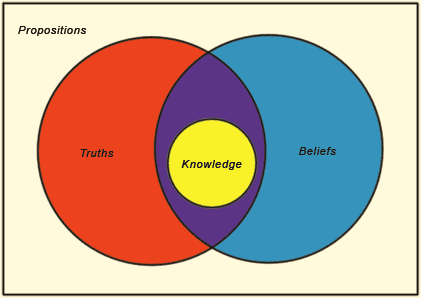 Observation(s)
Slabina racionalismu: Z logiky a rozumu lze odvodit pouze určité znalosti

Např. chcete-li nyní změřit vzdálenost z A do B, musíte ji změřit, nestačí o tom pěmýšlet
Wikipedia
2
1
3
Hypoteticko-deduktivní metoda
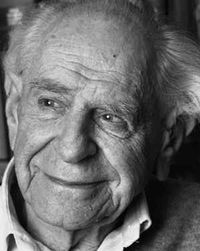 Přírodní a fyzikální vědy se lépe hodí pro empirismus (indukce), a méně pro racionalismus (dedukce, použití logiky a samotného rozumu)
Dedukce a indukce často spolupracují v přírodních a fyzikálních vědách
Sir Karl Popper vyvinul hypoteticko-deduktivní metodu ke sladění indukčního uvažování s deduktivním uvažováním
Hypoteticko-deduktivní metoda působí proti přirozené tendenci mysli chtít si ji ověřit
„Historicismus“ - představuje přírodní věda „absolutní pravdu“, nebo je závislá na kontextu (historii)?
Thomas Kuhn (1922-1996): Struktura vědeckých revolucí, hrál významnou roli při vytváření trvalého zájmu o historicizmus pri zkoumaní vědeckého poznaní, zejména mezi zájemci o podstatu vědecké praxe
Kuhn tvrdil, že pokud jsou dvě teorie nesouměřitelné, nejsou srovnatelné způsobem, který by umožňoval úsudek, že jedna je epistemicky lepší než druhá, protože různá období normální vědy jsou charakterizována různými „paradigmaty“ (závazky k symbolickým reprezentacím jevu, metafyzické víry, hodnotám a postupům řešení problémů).
Normální věda někdy přichází s anomáliemi, které neohrožují základní vědu, například globální snížení slunečního svitu bylo vysvětleno jako příznak změny klimatu
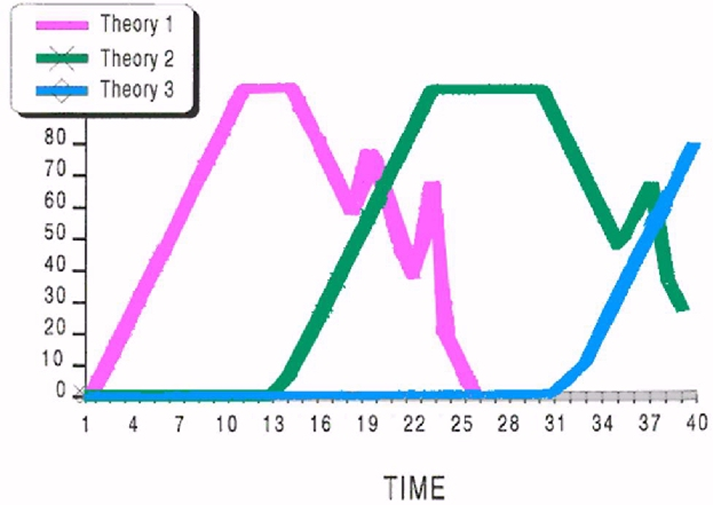 Jak se však v průběhu času hromadí anomálie, musí vědci znovu revidovat to, co dříve považovali za pravdivé
Nakonec nastane krize, kdy již nemohou ignorovat anomálie a místo toho musí nahradit nebo upravit stávající základní vědu, např. Kvantová fyzika nahrazuje newtonovskou fyziku
Pauza na otázky k předcházející části
Může být poznání společnosti vědecké?
Jelikož se „společnost“ stala předmětem vědeckého zájmu a bádání (19. století), otázka zněla: je společnost „objektem“ jako měsíc nebo deštný prales - nebo se zásadně liší od přírodovědných objektů a vyžaduje tedy vlastní odlišnou epistemologii?
Další disciplíny, které (mohou) vyžadovat vlastní epistemologii:
Filozofie
Teologie
Dějiny
Literatura
Antropologie
Umění a design
Ekonomie (???)
Psychologie (???)
Charakteristické rysy společenského poznání
Pozorovatelé se nemohou (plně) distancovat od toho, co pozorují (vždy zůstávají členy společnosti);
Společnosti jsou strukturovány v kulturně odlišných zónách „významů“ (normy, zvyky, konvence, jazyky…); porozumění je proto vždy specifické pro kulturu;
Lidé nejen vnímají, ale na vnímání reagují vždy „reflexivně“
Pochopení „významu“se liší od porozumění „faktům“ - vyžaduje epistemologii hermeneutiky
Hermeneutika je teorie a praxe 
interpretace.
Název „hermeneutika“ je odvozen od Hermese, legendárního řeckého posla, který přenášel znalosti a porozumění mezi bohy a smrtelníky.
Raný anti-kartezianismus
Giambattista Vico (1668–1744), ústřední postava ve vývoji hermeneutiky raného novověku. 
Vico vystupuje proti karteziánismu své doby a tvrdí, že myšlení je vždy zakořeněno v daném kulturním kontextu. Tento kontext je historicky rozvinutý a navíc neodmyslitelně souvisí s běžným jazykem, vyvíjí se z etapy mýtu a poezie do pozdějších fází teoretické abstrakce a technických slovníků. Porozumět sám sobě znamená porozumět genealogii vlastního intelektuálního horizontu… Nabízí model pravdy a objektivity, který se liší od těch, které používají přírodní vědy. Historička se nesetká s polem idealizovaných a údajně subjektem nezávislých objektů, ale zkoumá svět, který je v zásadě jejím vlastním. Mezi vědkyní a předmětem jejích studií není jasný rozdíl.
hermeneutika a modernita
epistemologie moderních (přírodních) věd vyžaduje, aby „interpretativní vědy“ byly stejně přesné jako průzkumy přírodních jevů
spočívá pravdivost narativního příběhu v textu, nebo mimo text (v „stálosti přírody“)? - viz „přirozená vysvětlení zázraků“ (silný vítr v Rudém moři)
Jsou Geisteswissenschaften (historie, literární kritika, teologie, filozofie atd.) vědami?
"Na jedné straně je zájem o humanitní vědy a ochota hájit integritu těchto věd odlišnou od přírodních věd." Na druhé straně je zde hluboké znepokojení nad problémem porozumění textům, které nám byly předány z minulosti. Jedná se o dvojité pilíře, na nichž je postavena moderní hermeneutika. Přísně vzato, až v okamžiku, kdy se tyto dvě orientace spojí a vzájemně se informují, narazíme na první pokusy o formulování skutečně filozofické hermeneutiky. “
objektivita a subjektivita v hermeneutice
texty vyžadují čtenáře, nejen pozorovatele
čtenáři se vždy naučili číst v určitém jazyce, což s sebou přináší kulturní normy a „způsoby nazírání na svět“, ze kterých nemohou uniknout do „neutrality“
jaké metody tedy zvyšují jejich „objektivitu“ při čtení (tlumočení) textů?
Friedrich Daniel Ernst Schleiermacher (1768-1834)
Podle Schleiermachera není pochopení jiných kultur něco, co bychom mohli považovat za samozřejmost. Pochopení ostatních zahrnuje otevřenost vůči tomu, že to, co se zdá racionální, pravdivé nebo koherentní, může zahrnovat něco hluboce neznámého.
Tato otevřenost je možná, pouze pokud systematicky zkoumáme své vlastní hermeneutické předsudky.
  Schleiermacher o tom mluví jako o přísnějším, na rozdíl od laxnější hermeneutické praxe. Přesto i striktní hermeneutická praxe, jak Schleiermacher opakovaně zdůrazňuje, nemůže zaručit spravedlivé nebo plně odpovídající porozumění.
  Je to nicméně závazek, který musíme učinit, abychom porozuměli jiným kulturám, textům a osobám
„hermeneutický kruh’
jakýkoli daný text je třeba interpretovat ve světle celého textu, ke kterému patří, a oba je třeba interpretovat ve světle
širšího jazyka, ve kterém jsou psány,
jejich širšího historického kontextu,
širšího porozumění jeho žánru,
autorova celku (corpus),
a autorovy celkové psychologie.
Tento proces zavádí do interpretace všudypřítomnou cirkularitu, protože interpretace těchto širších položek zase závisí na interpretaci částí textu
Využití hermeneutiky v v sociální práci a sociálním výzkumu
Každá interakce s ostatními, každá „diagnóza“ sociální situace, každé sociální šetření vyžaduje akt „porozumění“, a tedy „interpretace“.
„Odborník“ se musí zeptat: „Vidím situaci prostřednictvím svých předsudků nebo jak mohu situaci pochopit v kontextu, který nejsem nutně obeznámen nebo jehož součástí jsem?“
Toto je praktická výzva hermeneutiky
partikularita – univerzálnost (jedinečnost – všeobecnost) z hermeneutické perspektivy
veškeré používání jazyka se nachází někde mezi radikální individualitou a radikální univerzálností. Ani jeden z nich neexistuje ve zcela čisté formě. Veškeré používání jazyka odkazuje na gramatiku a společnou symbolickou slovní zásobu (univerzální), přesto sdílené zdroje používáme víceméně individuálně (jedinečně) („každé větě dávám svůj individuální význam“)
příklad: porozumění lidskému životu jako takovému („humanitní vědy“)
Wilhelm Dilthey (1833-1911): Erlebnis (momentální zkušenost) je spojen s procesem sebepochopení, zatímco Verstehen (porozumění) souvisí s naším chápáním ostatních.
Diltheyho důležitým bodem je, že Erlebnis neposkytuje sebepochopení. Sebepochopení je získáno pouze do té míry, do jaké se já vztahuje k sobě samému, tak jako se vztahuje k ostatním, tj. zprostředkovaným způsobem. Přesto Erlebnis zůstává psychologickým zdrojem všech širších zkušeností, zážitkového potenciálu, který je formulován a pojmově chápán.
příklad: „existence“ (ontologie)
Martin Heidegger (1889–1976): Porozumění není ani metodou čtení, ani výsledkem pečlivě provedeného postupu kritické reflexe. Není to něco, co vědomě děláme nebo neděláme, ale něco, čím jsme. Porozumění je způsob bytí a jako takový je pro člověka charakteristický, Dasein. Před-reflexní způsob, jakým Dasein obývá svět, je sám o sobě hermeneutický. Naše chápání světa předpokládá jakési pragmatické know-how, které je odhaleno způsobem, kterým se bez teoretických úvah ve světě orientujeme. Dveře otevíráme bez objektivizace nebo koncepčního určení povahy dveřní kliky nebo zárubní. Svět je nám známý základním, intuitivním způsobem.
interpretace
nerozumíme světu tím, že shromáždíme soubor neutrálních faktů, kterými můžeme dosáhnout souboru univerzálních tvrzení, zákonů nebo úsudků, které ve větší či menší míře odpovídají světu tak, jak je. Svět je pro nás tacitně/tiše srozumitelný.
Díky interpretaci se věci, objekty, svět objevují jako něco, jak to Heidegger říká. Toto „jako“ je přesto možné pouze na pozadí světa jako celku praktik a inter-subjektivních setkání, světa, který je otevřen chápajícím přítomnosti Dasein.
hermeneutický kruh podle Heideggera
Heideggerova formulace problému pravdy vede k nové koncepci hermeneutického kruhu. U Spinozy a Schleiermachera byl hermeneutický kruh koncipován z hlediska vzájemného vztahu mezi textem jako celkem a jeho jednotlivými částmi, nebo z hlediska vztahu mezi textem a tradicí.
U Heideggera však hermeneutický kruh odkazuje na něco úplně jiného: na souhru mezi naším sebepochopením a porozuměním světu. Hermeneutický kruh již není vnímán jako užitečný filologický nástroj, ale znamená existenční úkol, s nímž je každý z nás konfrontován.
Centrálnost jazyka („lingvistický obrat“ epistemologie)
Hans-Georg Gadamer (1900—2002): „Wahrheit und Methode“
Lidské bytosti, tvrdí Gadamer, jsou „bytosti v jazyce“. Svět se nám otevírá prostřednictvím jazyka. Učíme se poznávat svět učením se ovládat jazyk. Proto nemůžeme opravdu pochopit sami sebe, pokud sami sebe nepochopíme jako jazykově zprostředkovanou historickou kulturu. Jazyk je naše druhá přirozenost
Pauza na otázky k předcházející části
Fenomenologie (ve filozofii a sociologii)
fenomenologie je studium jevů: zdání na rozdíl od reality.
Fenomenologie: studium struktur vědomí, jak jsou vnímány ze subjektivního hlediska.
Základní strukturou vědomé zkušenosti je její intencionalita, směřuje k něčemu - k zážitku nečeho nebo s něčem.
fenomenologická sociologie
Alfred Schutz (1899-1959):
konstituce „já“ (teorie akce)
Při plánování akce, která bude realizována v budoucnu, se spoléhá na reflexní akty „projekce“, jako ty, které se nacházejí v reflexní paměti, pouze nyní orientované na budoucnost na rozdíl od minulého směru. Prostřednictvím takové reflektivity si člověk představuje projekt dokončený v budoucím dokonalém čase, tj. To, co bude realizováno po jeho jednání, a tento projekt zavádí „in-order-to motivovaný“ čin.
Naproti tomu „protože motivy“ člověka spočívají v environmentálních, historických faktorech, které ovlivnily (nyní minulé) rozhodnutí pustit se do projektu a které lze objevit pouze zkoumáním „pluperfektního času“, tj. Zkoumáním těchto minulých faktorů které předcházelo tomu minulému rozhodnutí.
Lebenswelt / žitý svět
může být koncipován jako universum toho, co je samozřejmé nebo dané, svět, který mohou subjekty zažít společně

V sociologickém výzkumu vyvíjejí sociální vědci konstrukty, ideální typy významových kontextů aktérů v žitém světe, a tyto typy testují, aby zjistili, zda jsou kauzálně adekvátní, zda odpovídají minulé zkušenosti a jsou významově adekvátní, tj. v souladu s čímkoli jiným, co je o aktéři  známo.
Kde jsme dnes v epistemologii? Přístupy k „sociální realitě“
Při pohledu na (sociální) jevy vyvstává otázka, existuje „podstata“ sociální reality (příklady: existuje taková „věc“ jako třída, společnost, náboženství, stát, rasa atd.)?
Odpovědi:
Tyto jevy lze „redukovat“ na strukturní prvky (příjem, hranice, genetika, instituce atd.)
Realita takových sociálních entit spočívá v tom, že lidé jednají „jako by existovali“ (věří v jejich existenci)
Kritika „metafyzických“ tvrzení modernismu (jako by svět mohl být chápán pouze racionálně):
Postmoderna:
Faustův sen (získání kontroly nad přírodou díky rozvoji vědeckých poznatků, vedoucí k pokroku a osvobození) se změnil v noční můru kontroly a útlaku. Znalosti se stávají systémem moci (Foucault); proto je nutné dekonstruovat znalostní režimy jako mocenské režimy
Epistemologie pozitivistického typu („toto je skutečné vysvětlení světa“, realismus, marxismus, funkcionalismus atd.) je vždy jen jednou „narací “ mezi několika stejně legitimními (Feyerabend)
Tato kritika jistot odpovídá světu, který se stal „polycentrickým“ a oceňuje rozdíly.
P. Feyerabend, “Against Method – Outline of an anarchist theory of knowledge” (1975)
Žádná teorie nikdy nesouhlasí se všemi fakty daného kontextu, přesto za to nemusí vždy teorie. Fakta jsou tvořena staršími ideologiemi a střet mezi fakty a teoriemi může být důkazem pokroku.
Věda je mnohem více podobná mýtu, než je vědecká filozofie připravena připustit. „Přesná věda“ je jednou z mnoha forem myšlení, které v historii vyvinul člověk, a nemusí být nutně nejlepší. Je nápadná, hlučná a drzá, ale ve své podstatě je lepší pouze pro ty, kteří se již rozhodli pro určitou ideologii nebo ji přijali, aniž by někdy zkoumali její výhody a limity.

konzultujte:
https://www.marxists.org/reference/subject/philosophy/works/ge/feyerabe.htm
Glaser, B. G. & Strauss, A. L. (1967) Objevování zakotvené teorie (grounded theory): strategie pro kvalitativné výzkum (New York, Aldine).
Zpět k (relativní) jistotě, proti relativitě (svévole):
Koncepty a výzkumný design musí byt odvoditelné ze  shromážděných údajů 
„Objev“ zahrnuje odhalení dobře skrytých, ale již existujících jevů; týká se věcí, které existují, i když je těžké je najít. Naproti tomu vynález odkazuje na věci, které existují pouze v nekonečném vesmíru možných existujících věcí.
Interpretace jsou postaveny na tom, co to je být člověkem.
Doporučení ke čtení: Gary Thomas a David James, Reinventing Grounded Theory: Několik otázek o teorii, zemi a objevu;
sledovat video: https://www.youtube.com/watch?v=q8DAWa8OnqA
Socialní konstruktivismus
Sociální konstruktivismus je sociologická teorie poznání, která se zaměřuje na to, jak jednotlivci vytvářejí a aplikují poznání ve společnosti.
Pojem „sociální konstrukce“ označuje jakýkoli proces generování poznání, ve kterém to, co se počítá jako skutečnost, je určováno většinou sociálními faktory.
pojmy jako pravda, reference a ontologie se používají pouze ve vztahu ke konkrétním kontextům a nemají žádný kontext-přesahující význam.
Konstruktivistická epistemologie
Z epistemologie „co víme?“ k epistemologii „jak to víme?“

Fakta a pozorovaná data jsou vždy založená na teorii
 		teorie založená na objevu.

Pozorovatel si je vědom, že on a jeho znalostní postupy jsou dynamickými prvky integrovanými do pozorovacího pole.

Epistemologický problém není v tom, jak subjekt může znát předmět, ale v tom, jak může znát proces fungování jeho mysli:
		
		Cílem je poznání poznání
„Kritický realismus“ (Bhaskar, 2008) jako kompromis?
Kritický realismus se domnívá, že realitu lze uchopit prostřednictvím stopování původu zkušeností až po úroveň událostí a poté až po základní struktury a procesy. Pevnou predikci ve společenských vědách je třeba nahradit přístupem zaměřeným na identifikaci, analýzu a vysvětlení psychologických a společenských mechanismů a jejich kauzálních tendencí
Kritický realismus aplikovaný na (komplexní) „realitu“
prostý popis komponent reality jako jednotlivých entit je nedostatečný, protože skutečné struktury a procesy vznikají prostřednictvím interních a externích interakcí mezi těmito komponentami.
realita je kontingent. To znamená, že jakékoli vysvětlení je časově omezené v čase a lokální v místě.
zatímco redukce nebo komprese (univerzalismus) může být nevyhnutelná vzhledem k limitům lidského poznání a pro účely praktického výzkumu, taková redukce nebo komprese znamená ztrátu některých vlastností reality, takže jakékoli vysvětlení je redukcionistické.
Pravděpodobnostní kauzalita: Z minulých výzkumů a zkušeností se učíme, že vzhledem k určité konfiguraci podmínek jsou některé budoucí stavy pravděpodobnější než jiné.
Hyper- complexity / super-diversity